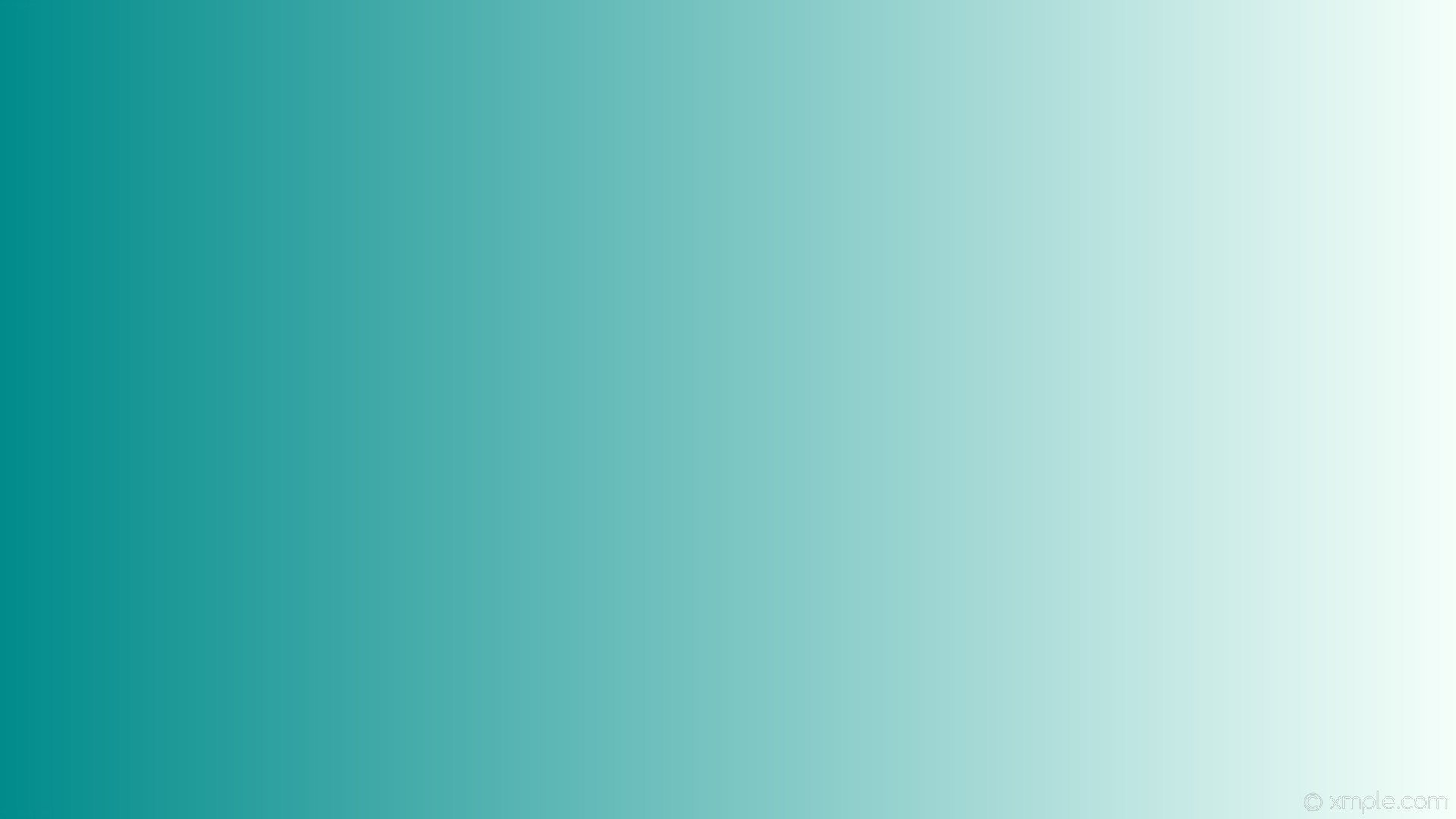 ГАПОУ РС (Я) 
«Якутский педагогический колледж им. С.Ф. Гоголева»
Школьное отделение
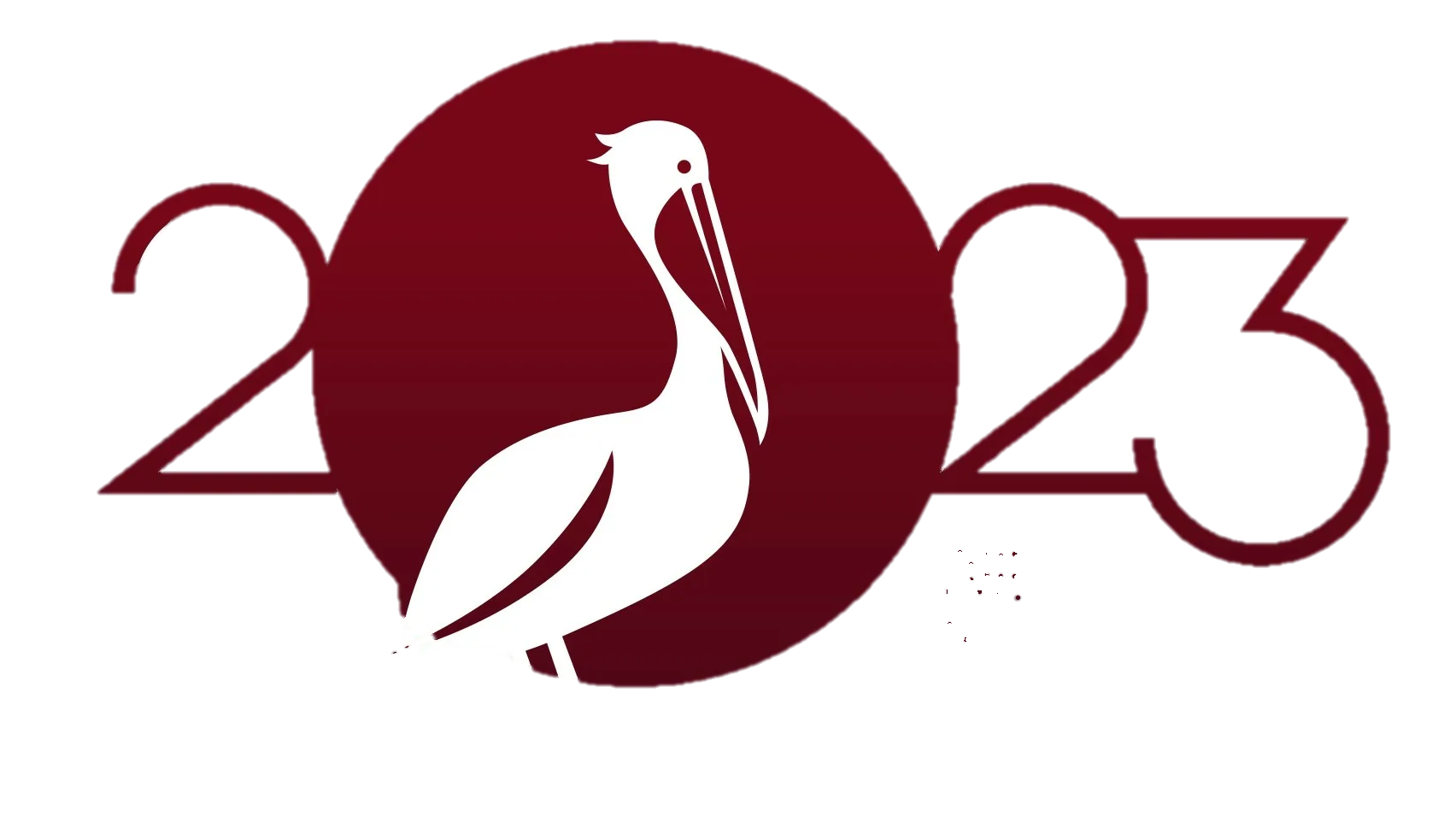 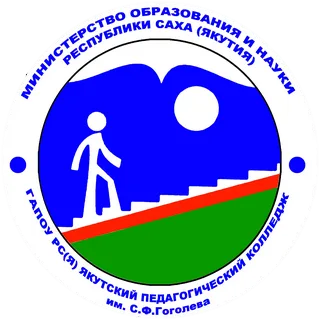 Реализация проекта «Ментор-наставник» в 2022-2023 учебном году
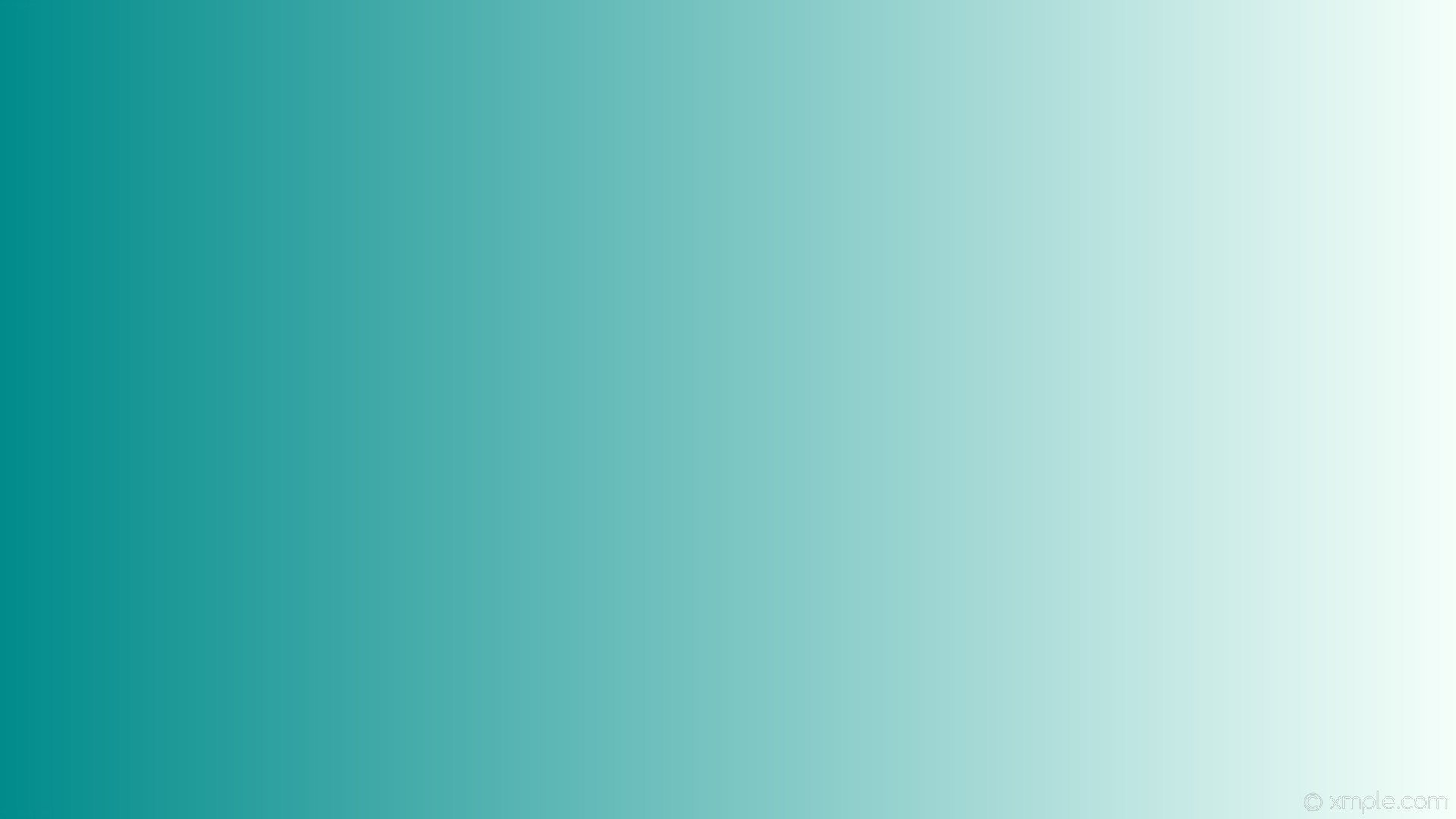 Команда под проекта «Ментор-наставник»
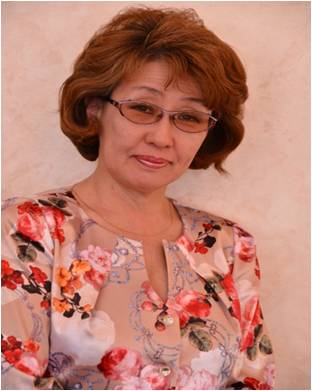 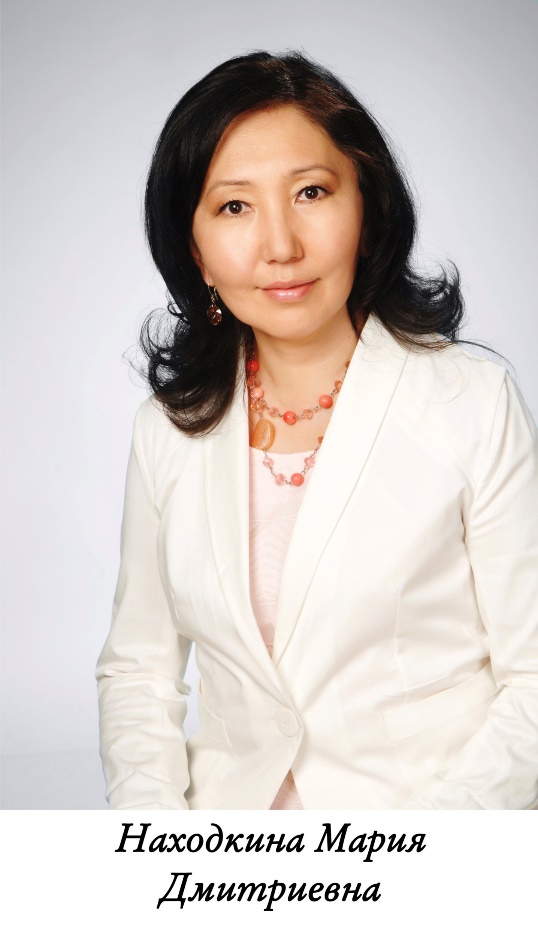 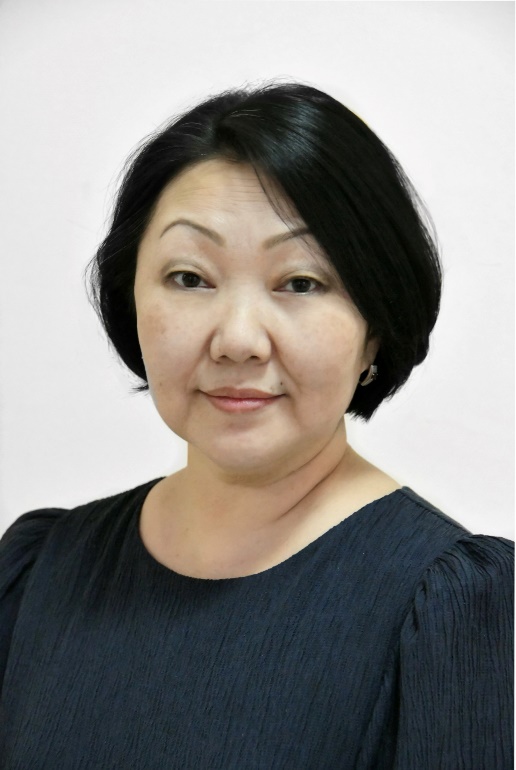 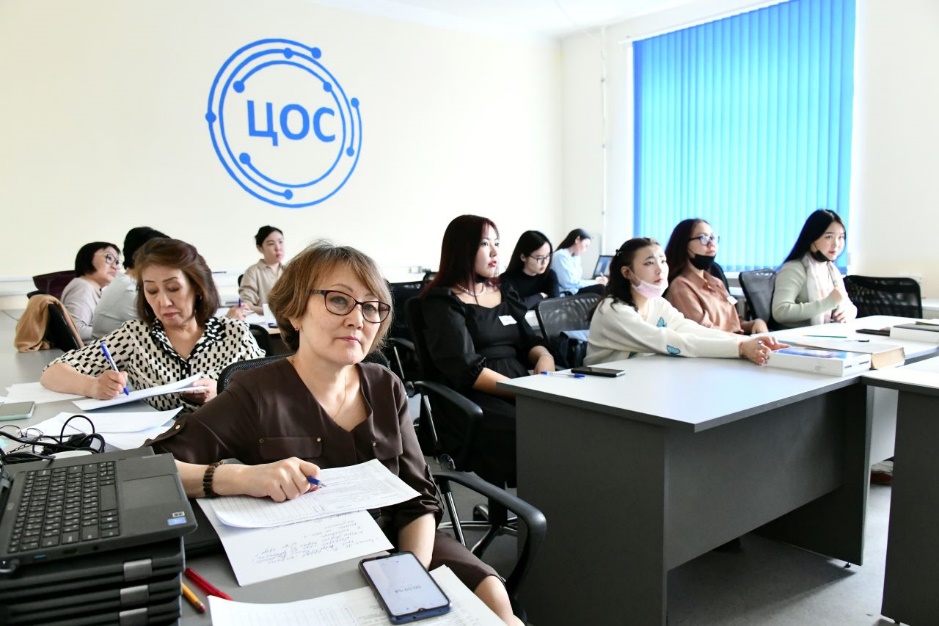 Атласова Мария Руслановна
Баишева Наталья Егоровна
Федорова Маргарита Гаврильевна
Находкина Мария Дмитриевна
Фадеева Парасковья Викторовна
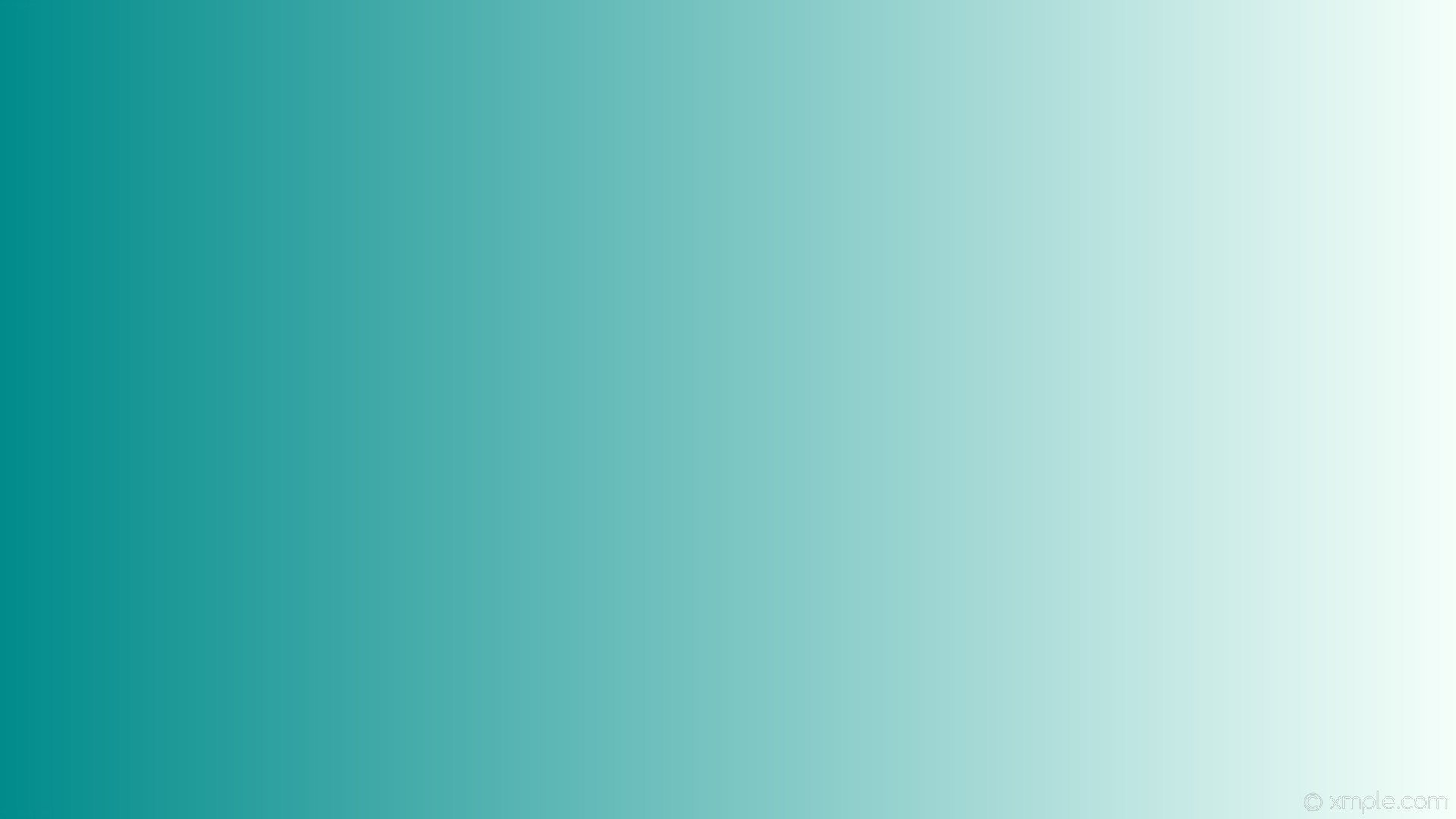 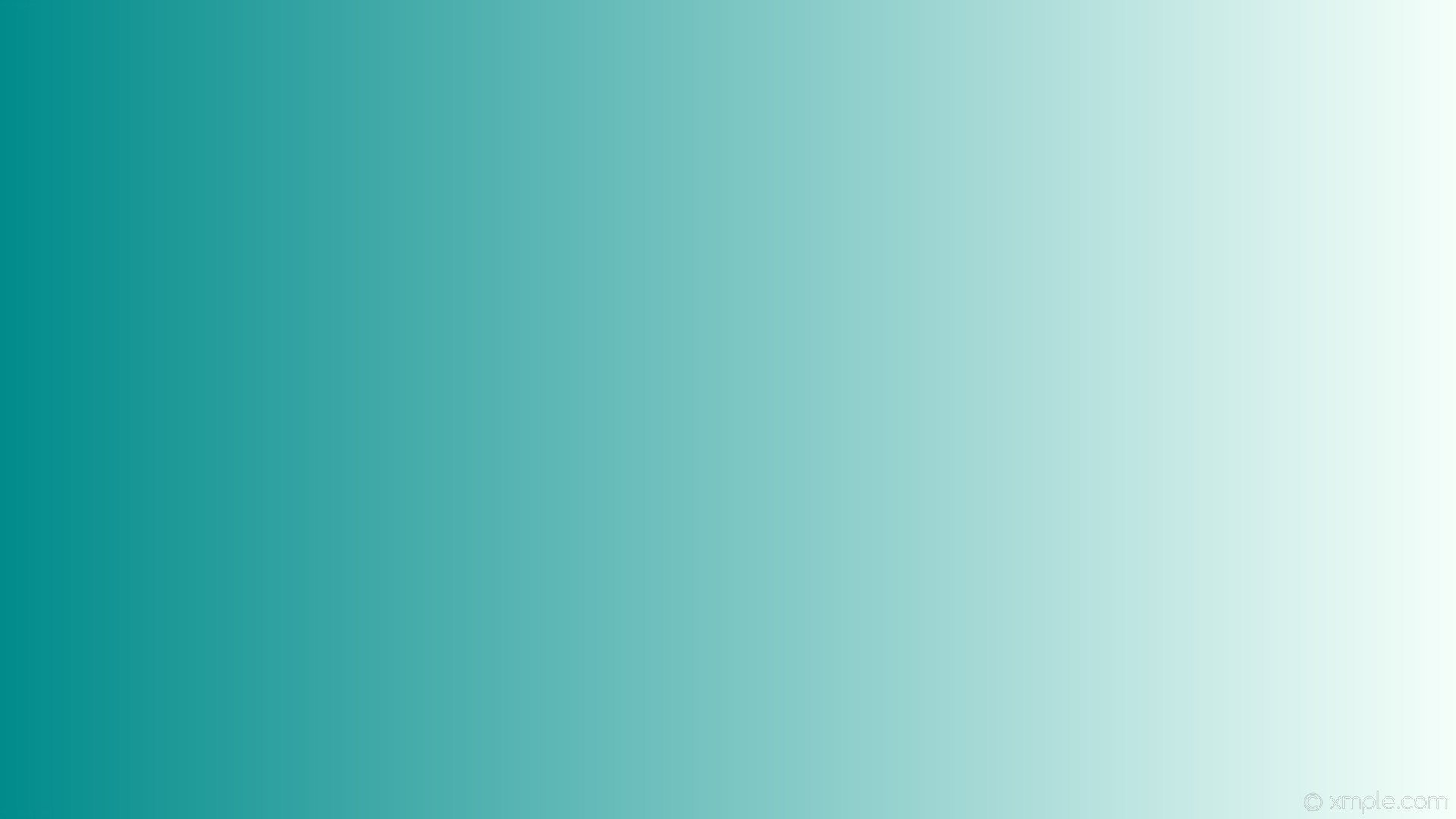 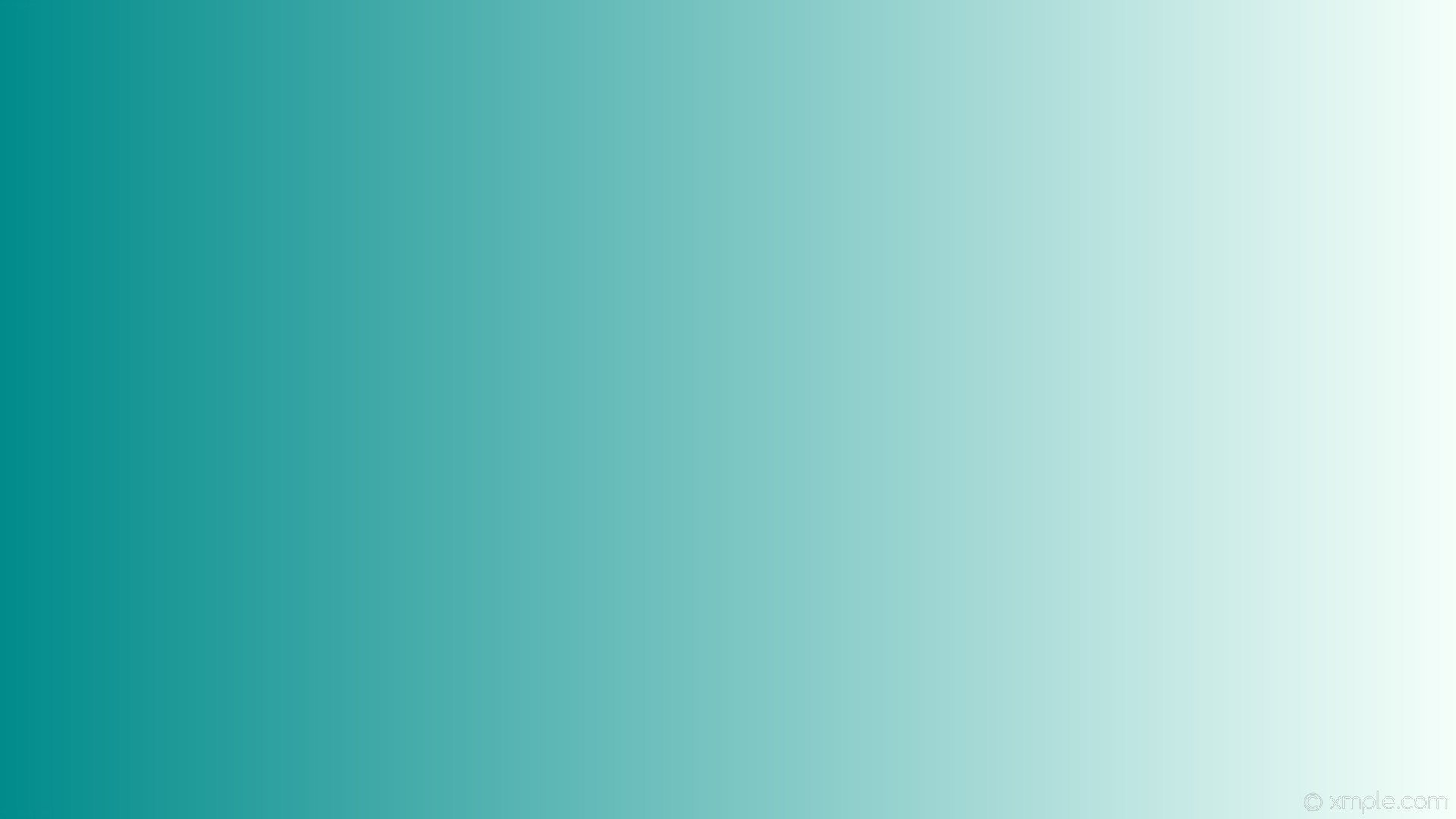 Задача №1. Создание условий для развития профессиональных компетенций, метакомпетенций и ценностей молодых учителей начальных классов, выпускников школьного отделения через неформальное взаимообогащающее общение, основанное на доверии и партнерстве.
Мероприятие №1. Встречи молодых учителей со студентами школьного отделения «Личностно-профессиональные компетенции учителя начальных классов»
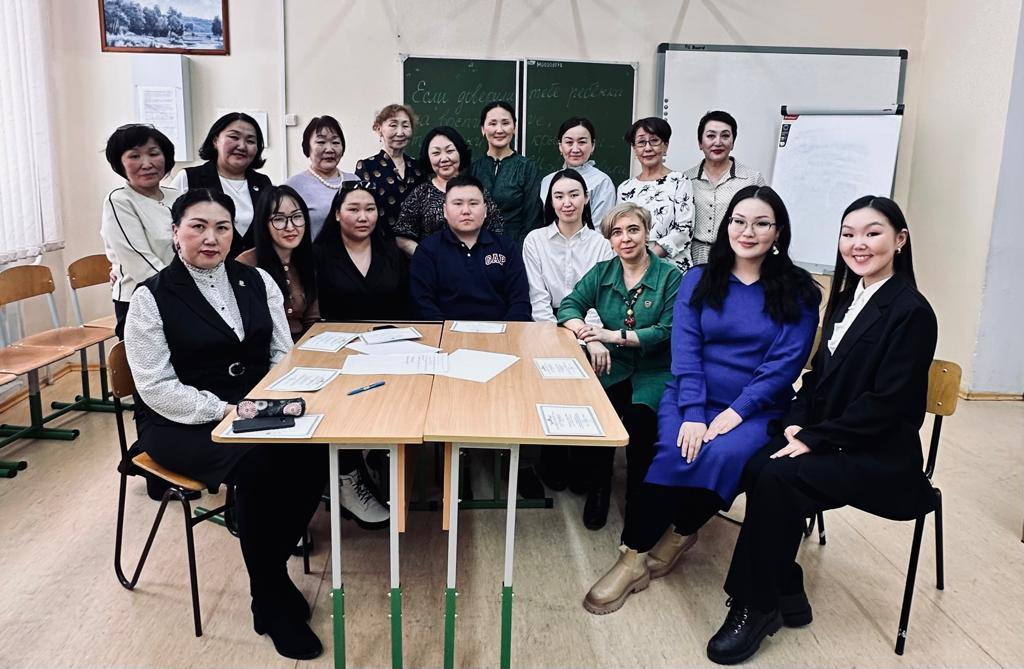 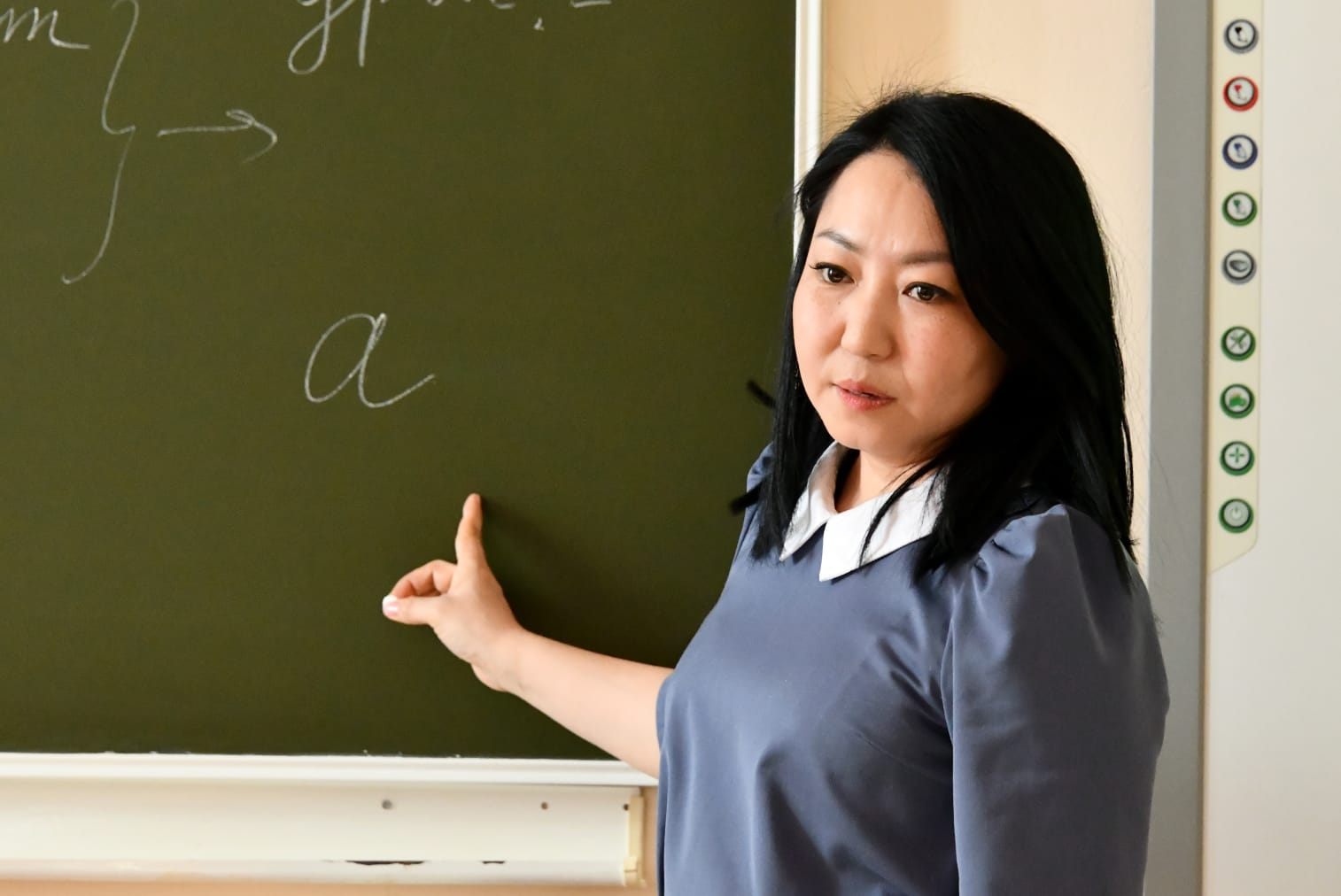 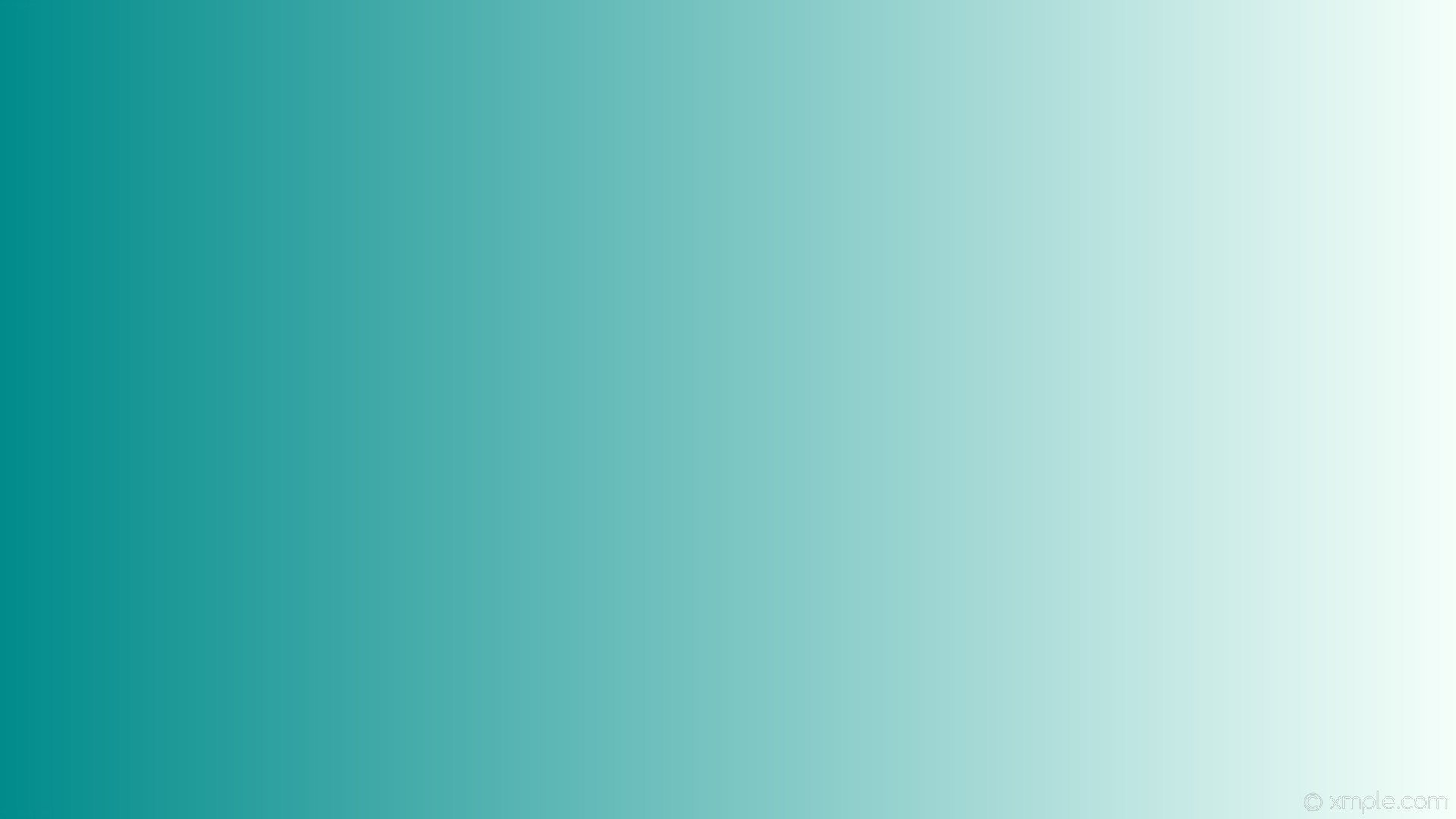 Задача №1. Создание условий для развития профессиональных компетенций, метакомпетенций и ценностей молодых учителей начальных классов, выпускников школьного отделения через неформальное взаимообогащающее общение, основанное на доверии и партнерстве.
Мероприятие №2. Педагогическая дискуссия между студентами-выпускниками, молодыми учителями и опытными педагогами «Молодой классный руководитель: вызовы, проблемы, пути решения». Модератор – Васильева Н.Д., преподаватель Школьного отделения
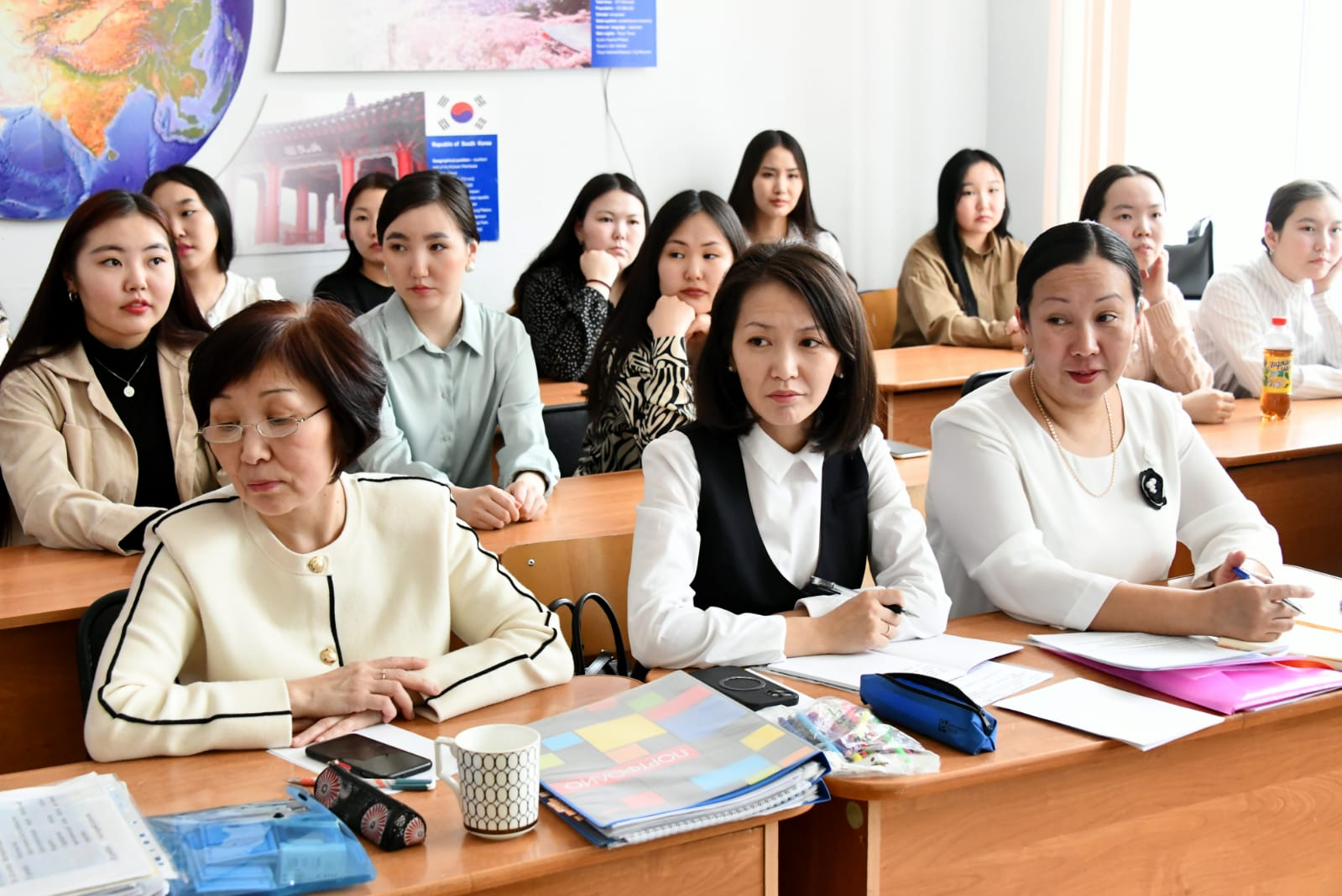 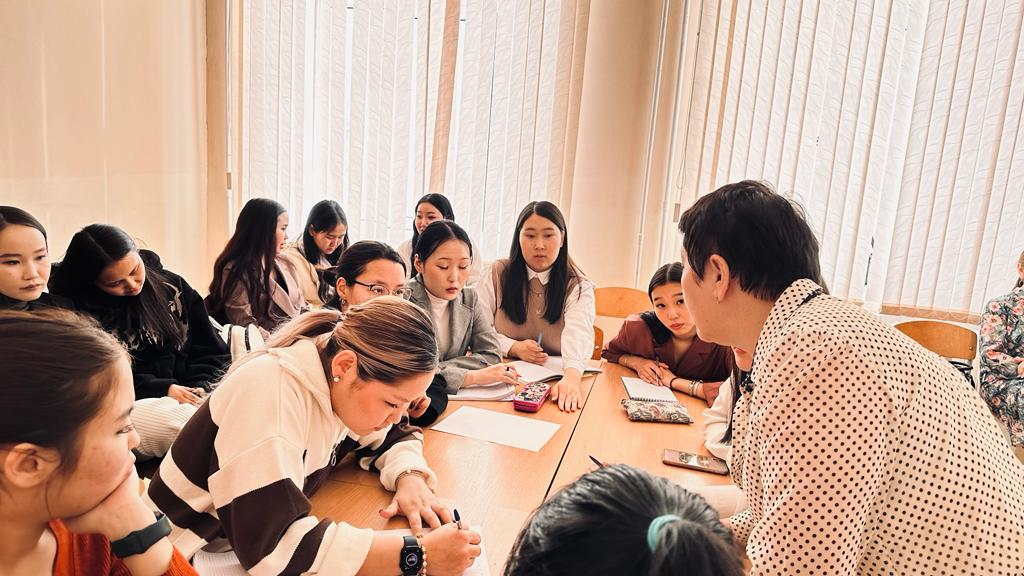 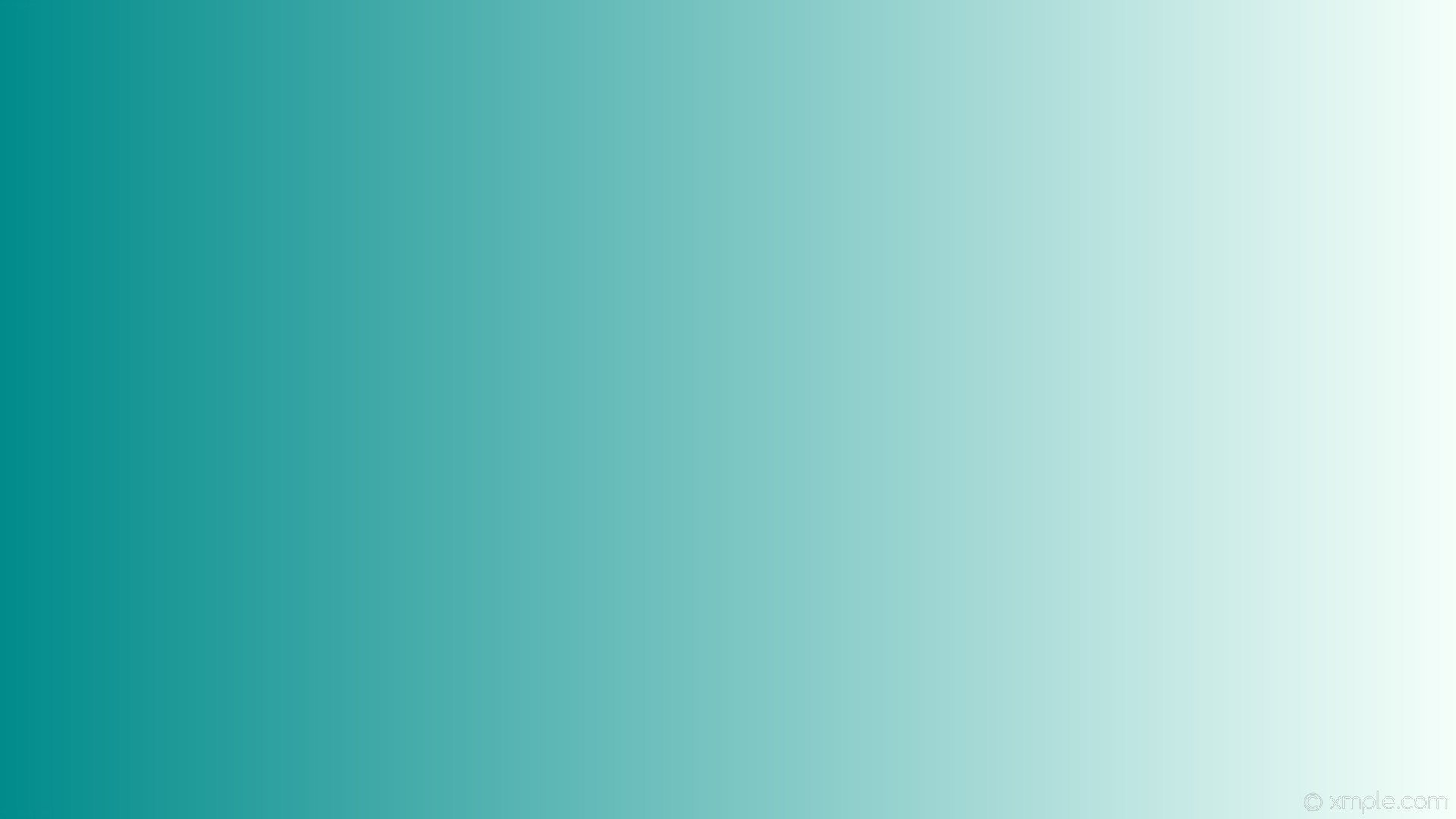 Задача №2. Организация методической поддержки молодых учителей начальных классов, обеспечивающей профессиональное развитие, качество результатов их педагогической деятельности в соответствии с требованиями ФГОС НОО.
Мероприятие №4. Скоростное консультационное наставничество. Консультации для молодых учителей по теме 
«Я иду на открытый урок»
Проведено консультаций: 12
Охвачено молодых специалистов: 8
Привлечено наставников: 5
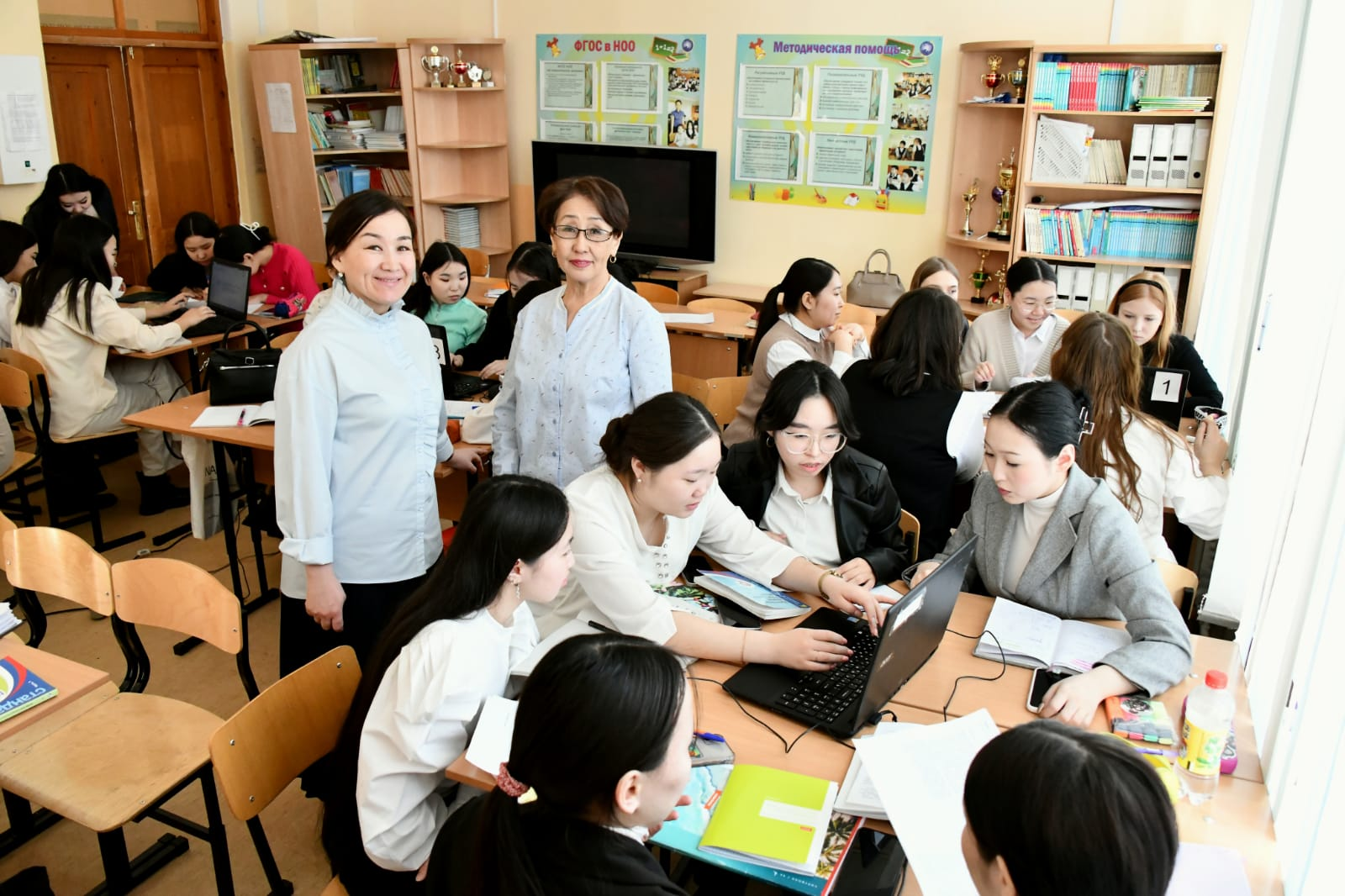 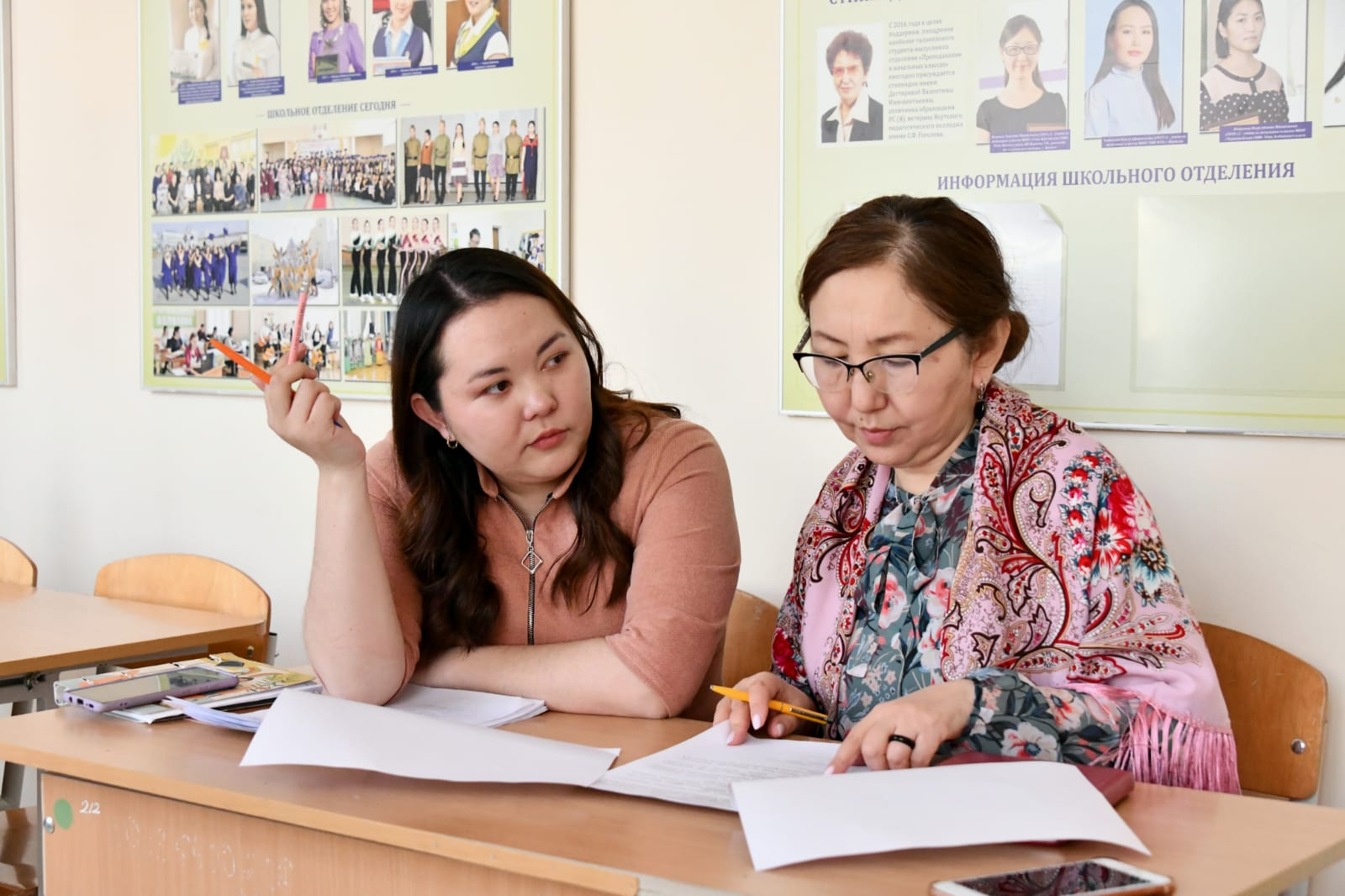 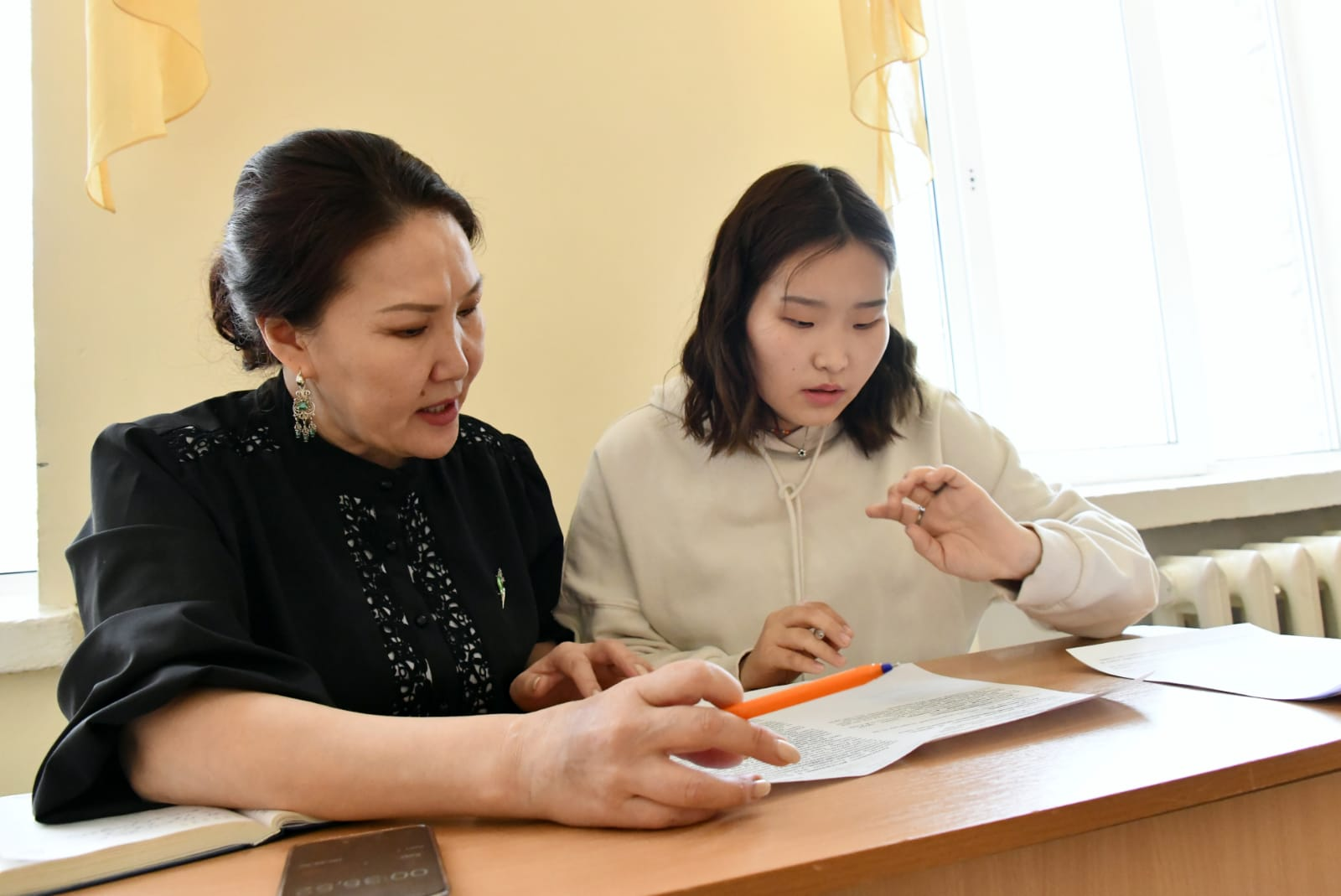 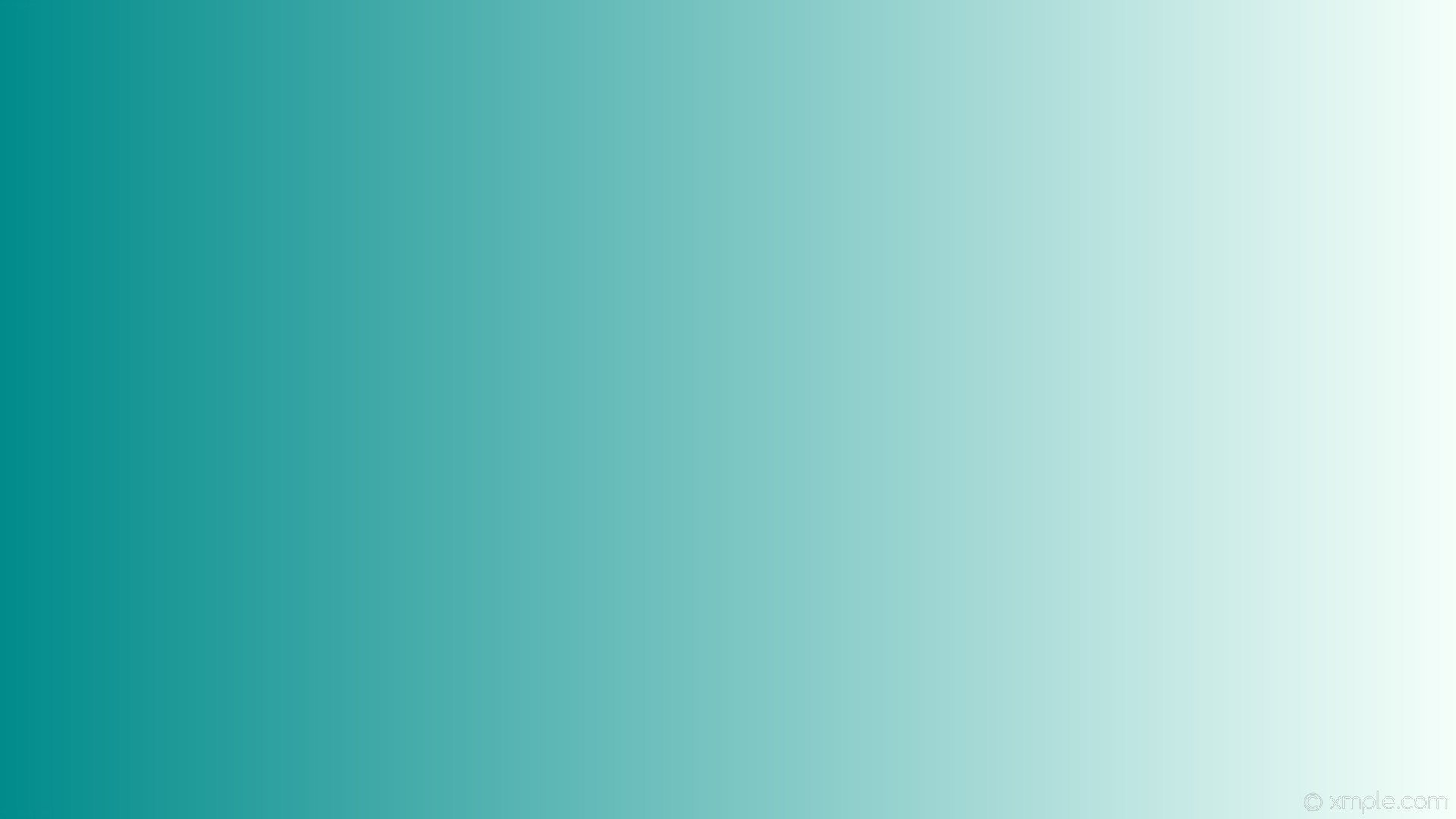 Задача №3. Содействие для раскрытия личностного, творческого, профессионального потенциала молодых учителей, поддержка формирования и реализации индивидуальной траектории развития.
Мероприятие №5.  Наставничество в группе.  Мастер-классы выпускников ШО для студентов (стаж до 5 лет). Мастер-классы выпускников ШО разных лет для студентов и молодых учителей.
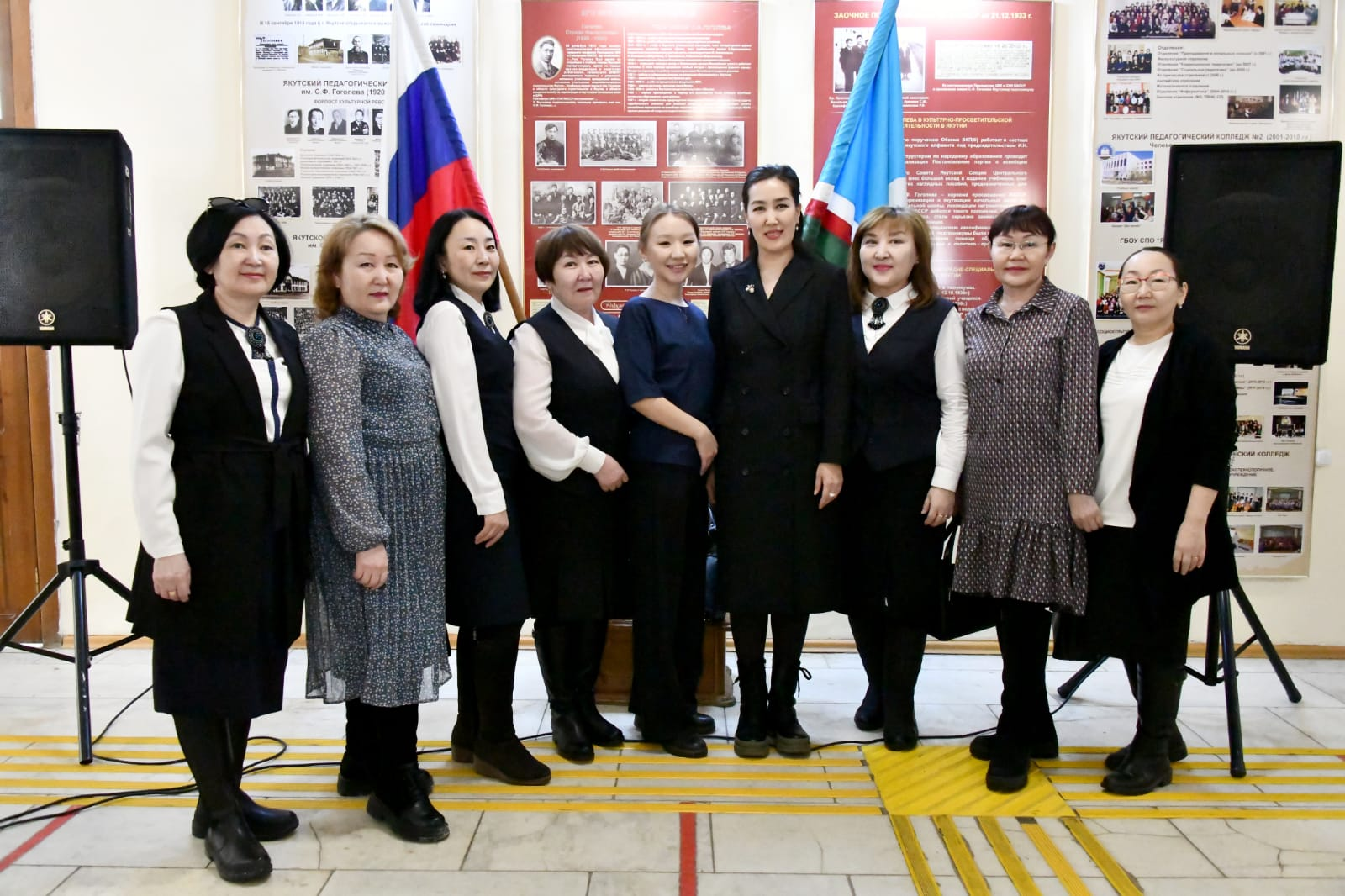 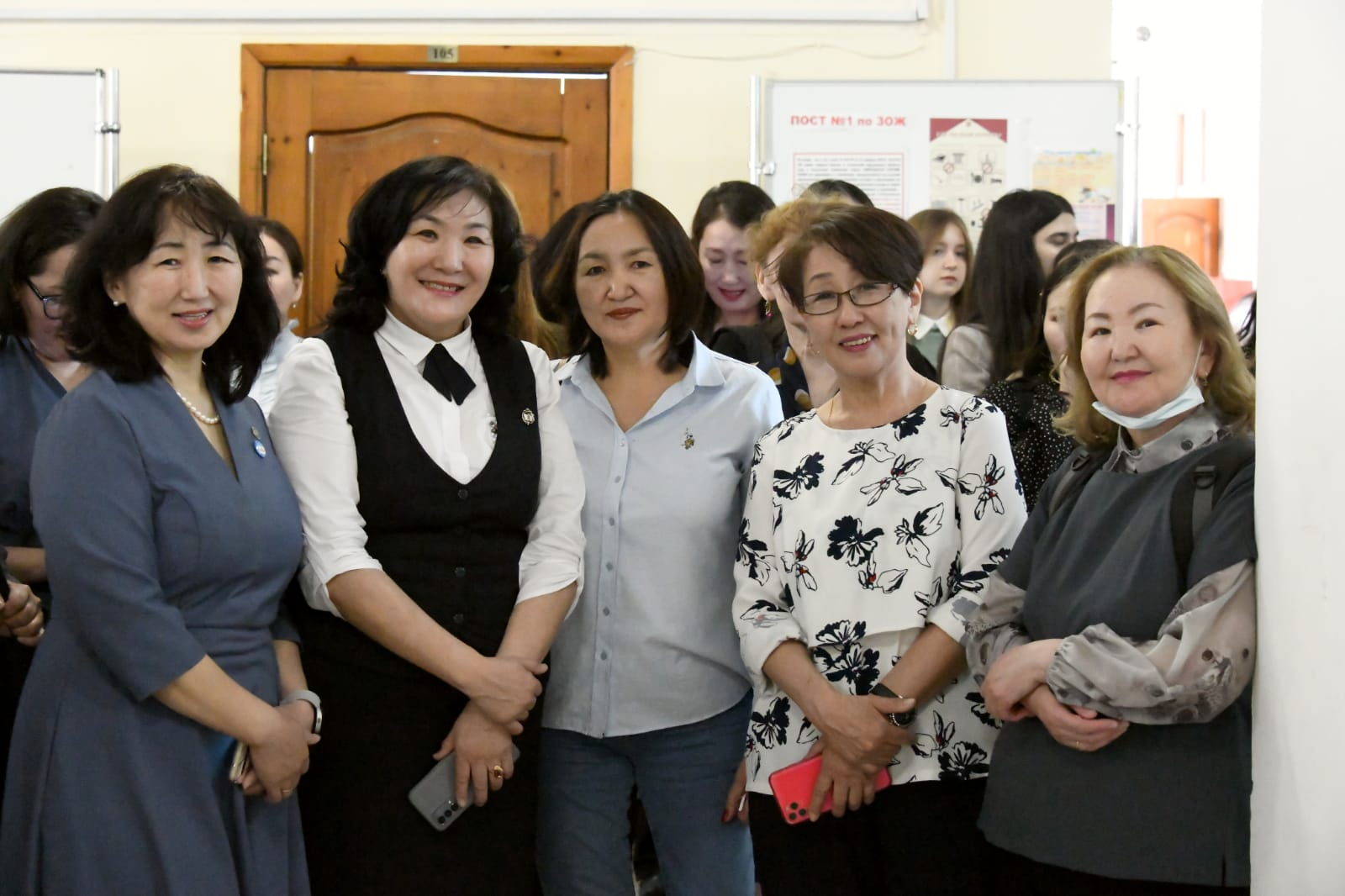 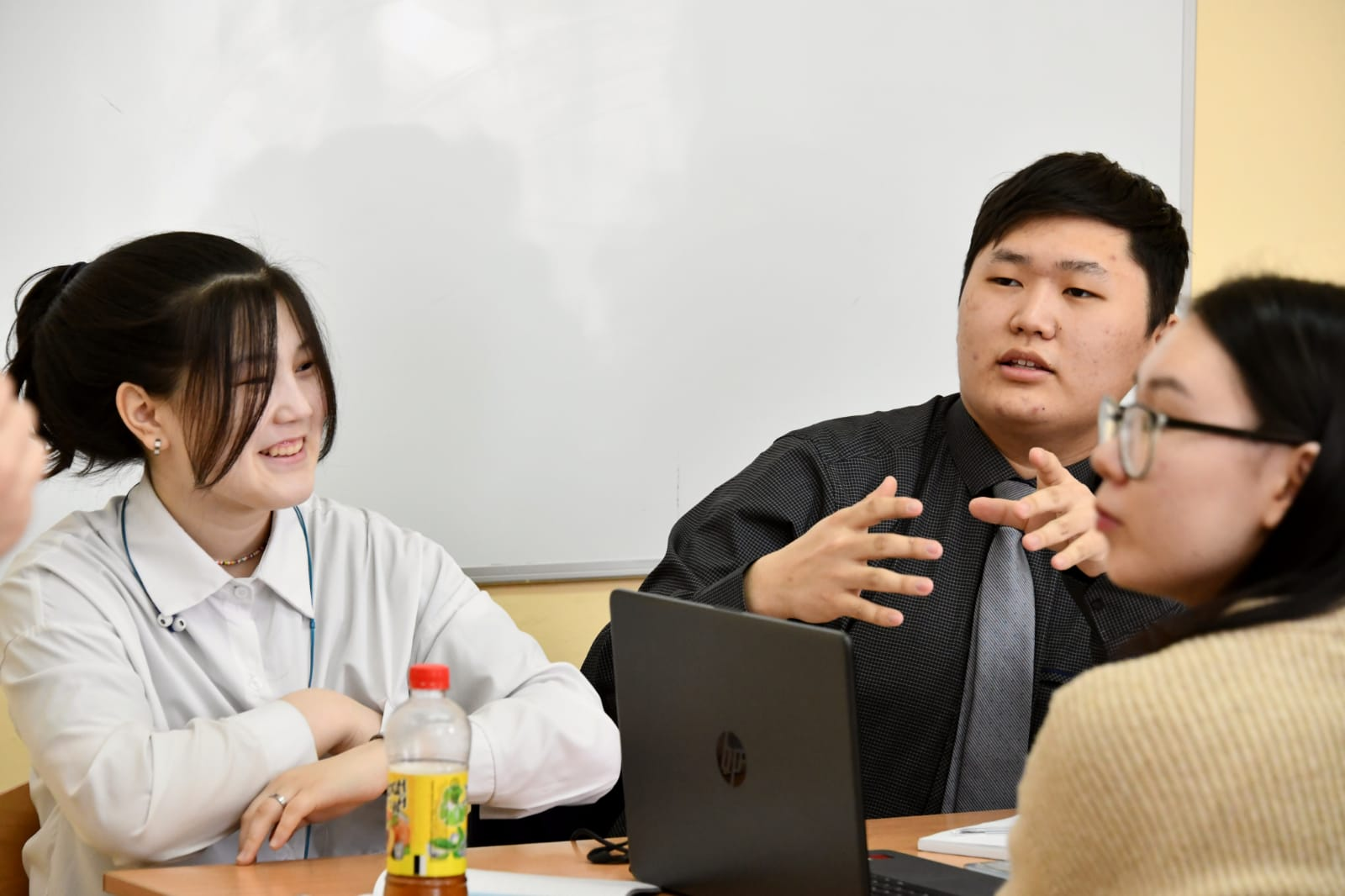 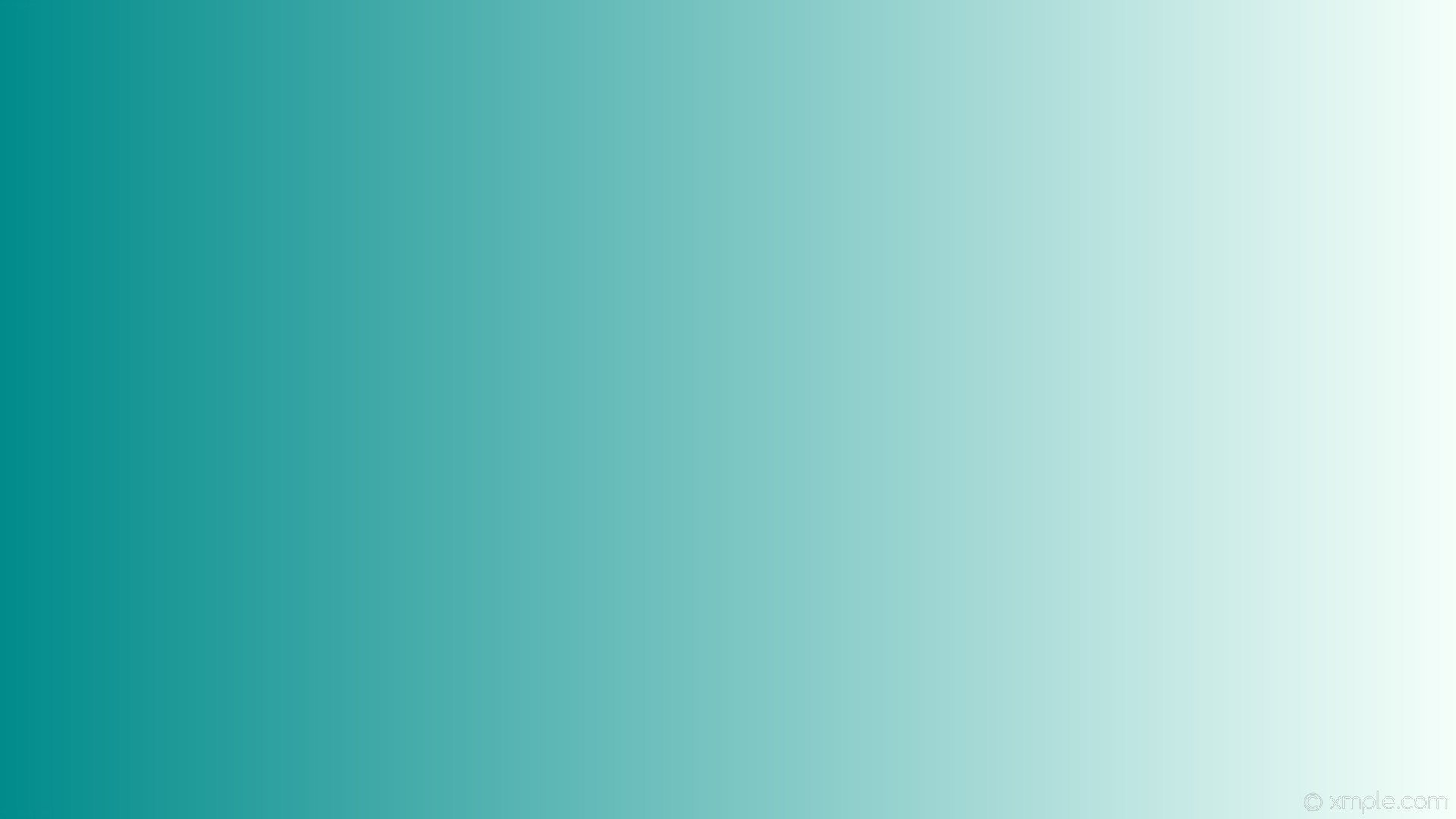 Выводы
Все запланированные мероприятия на 2022-2023 учебный годы выполнены; 
На 2023-2024 учебный год будут внесены корректировки с учетом анализа проведенных мероприятий.
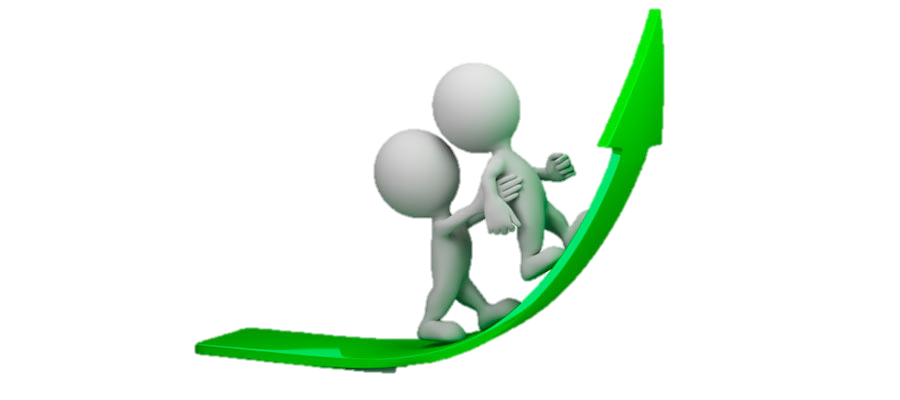